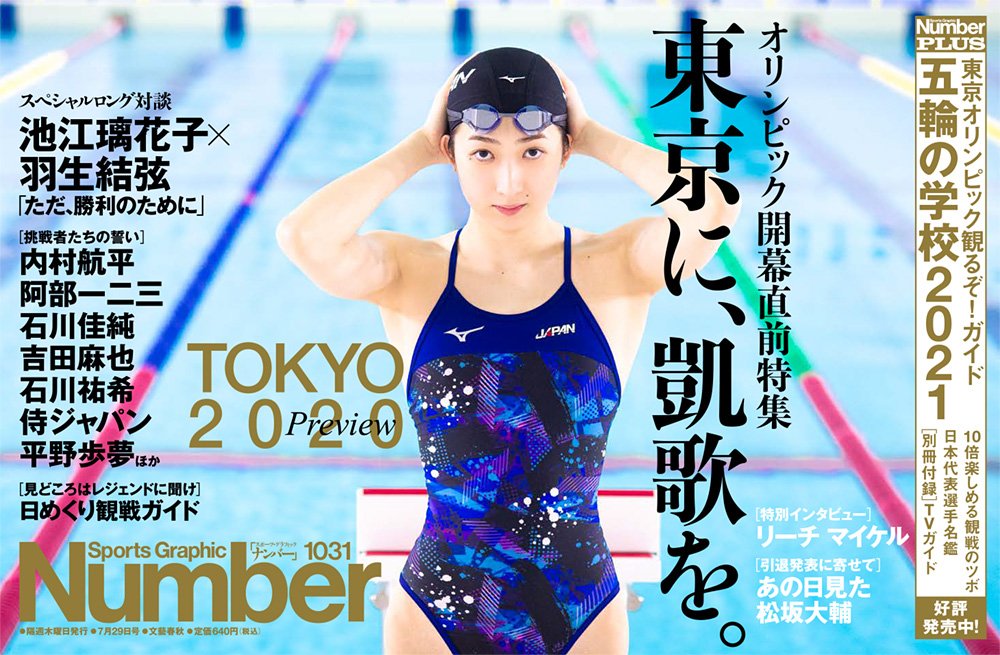 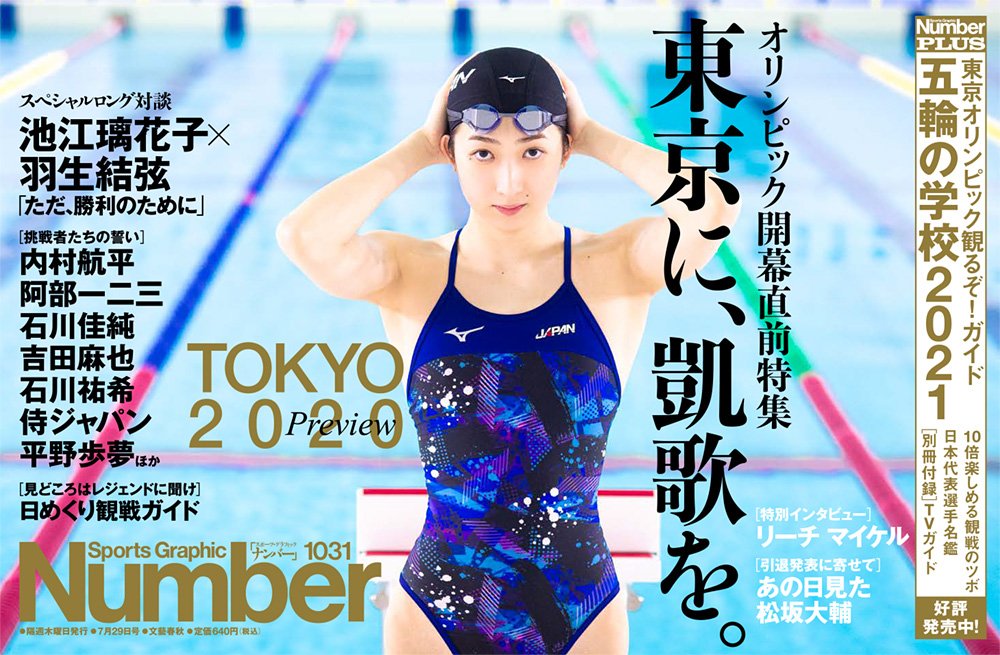 さて、ひと泳ぎしますか
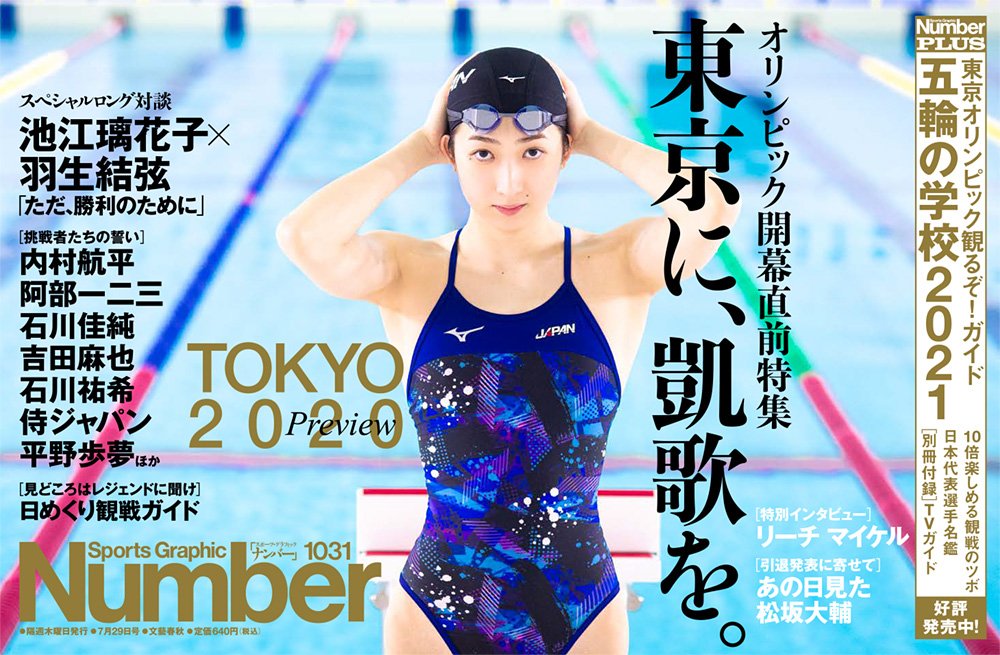 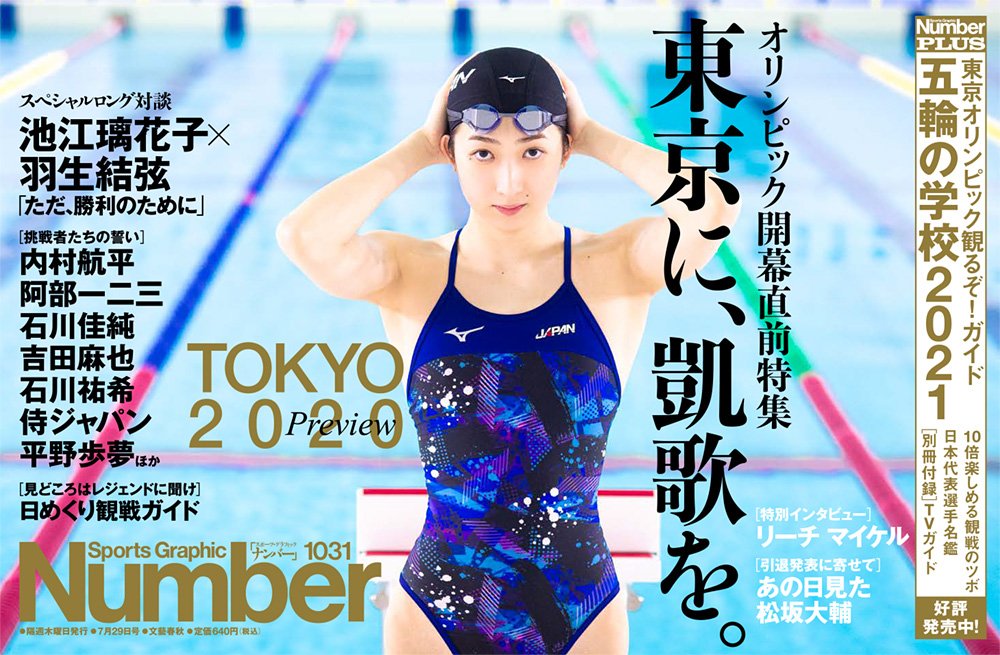 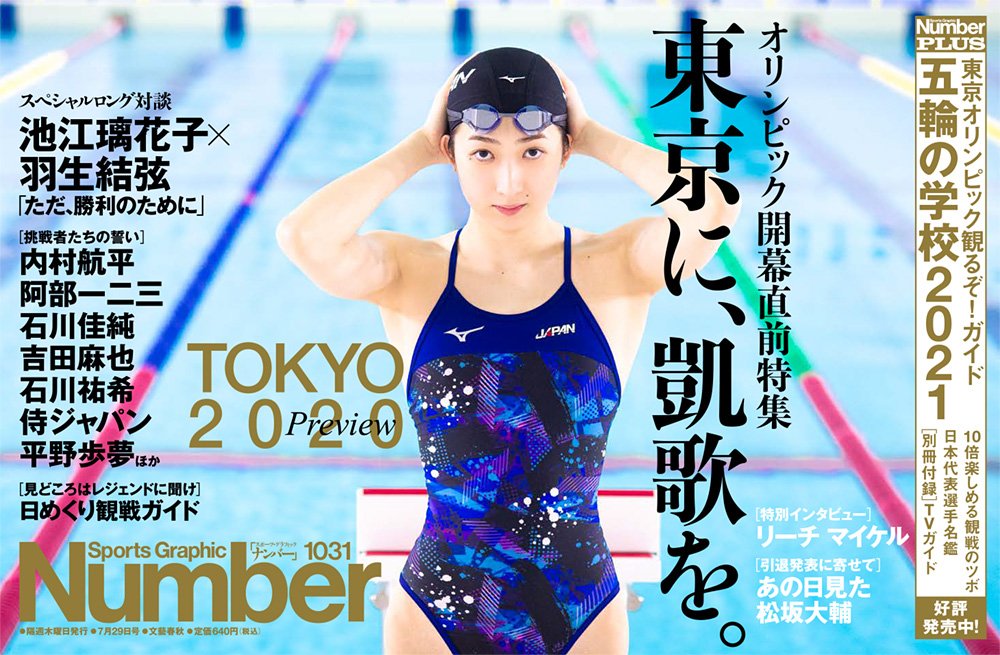